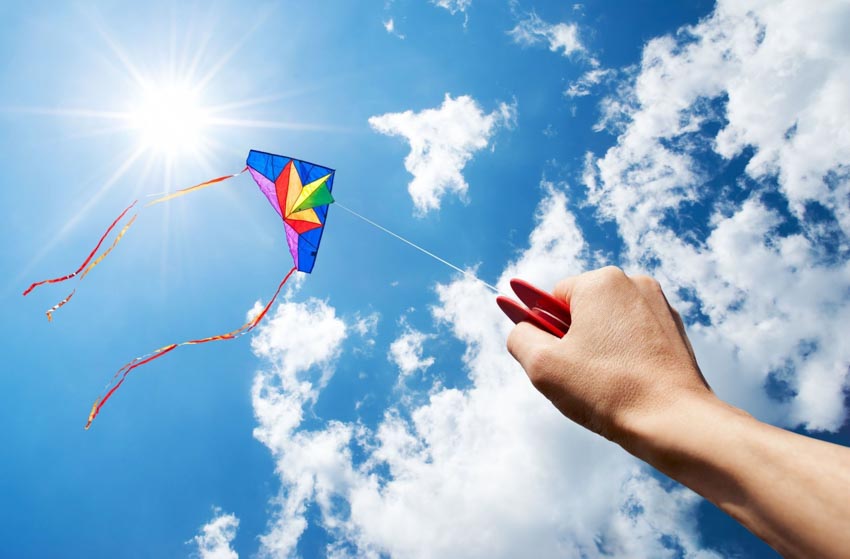 PHÒNG GIÁO DỤC VÀ ĐÀO TẠO ………….
TRƯỜNG TRUNG HỌC CƠ SỞ ………………
TOÁN 9
NĂM HỌC: 2024 - 2025
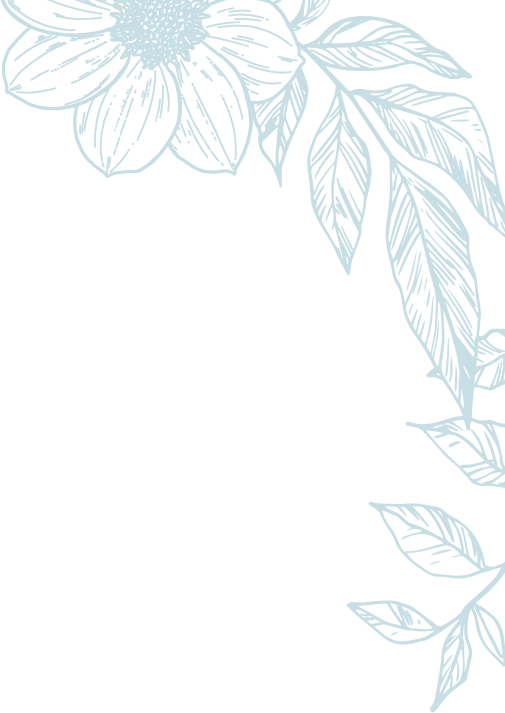 BÀI 2. PHƯƠNG TRÌNH BẬC HAI MỘT ẨN
(Tiết 2)
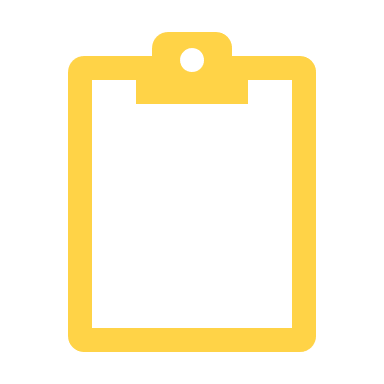 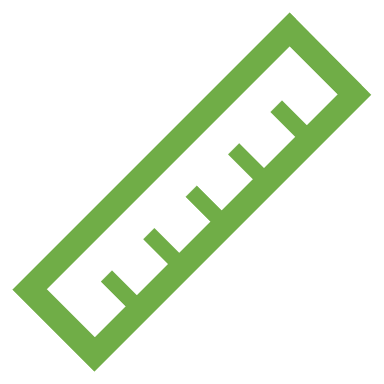 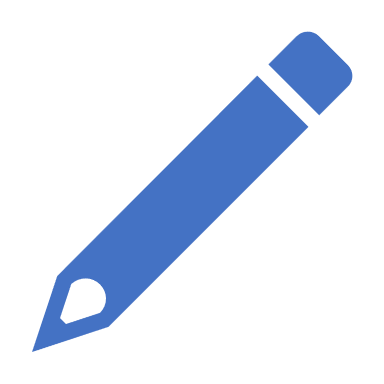 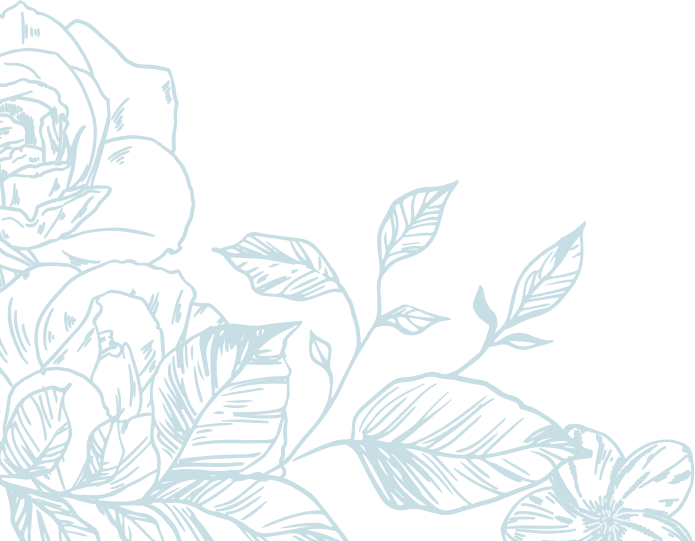 BÀI 2. PHƯƠNG TRÌNH BẬC HAI MỘT ẨN (Tiết 2)
01
Trò chơi: Giải cứu rừng xanh
02
Hình thành kiến thức
03
Luyện tập
04
Vận dụng
HOẠT ĐỘNG
Mở đầu
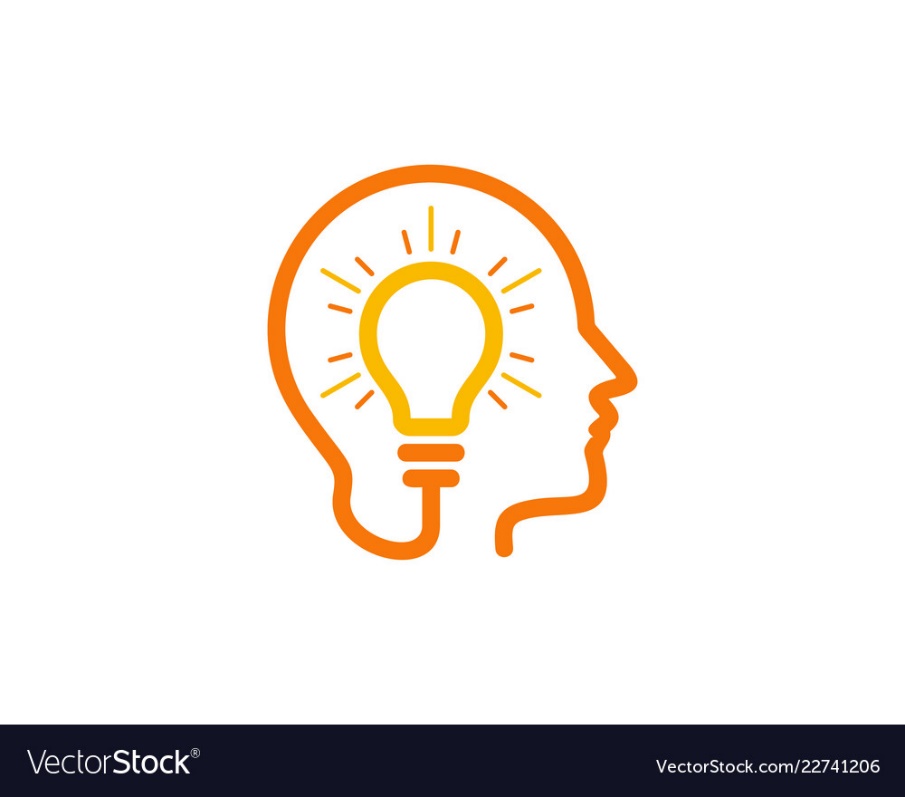 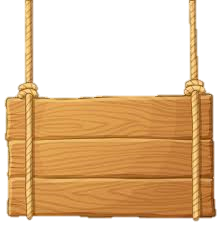 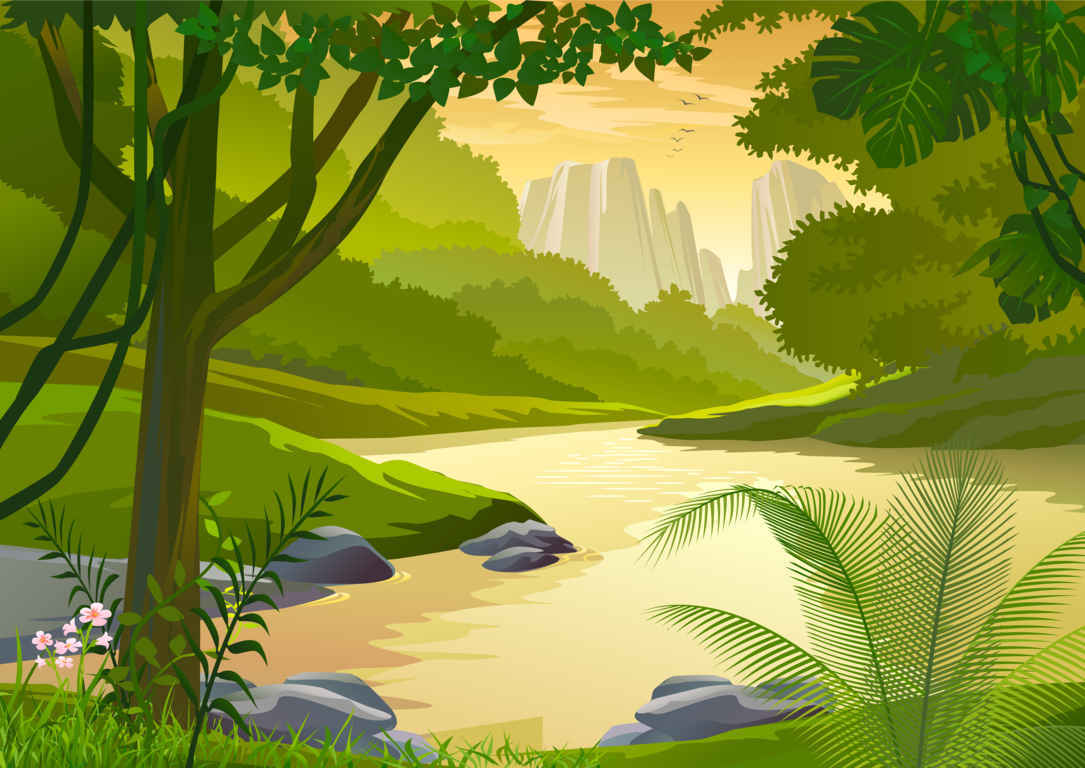 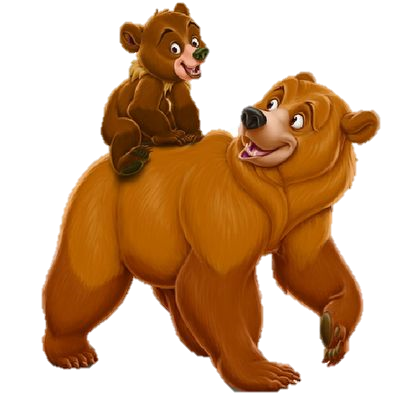 GIẢI CỨU
RỪNG XANH
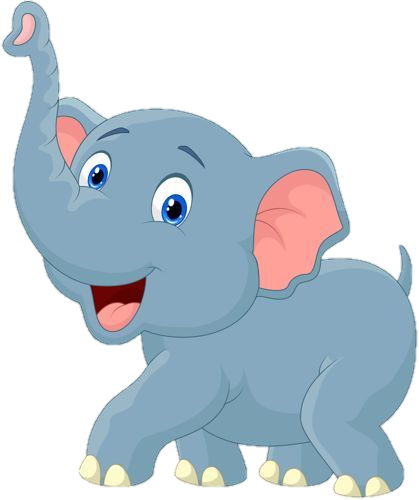 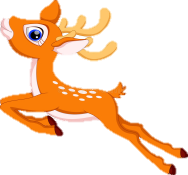 LUẬT CHƠI
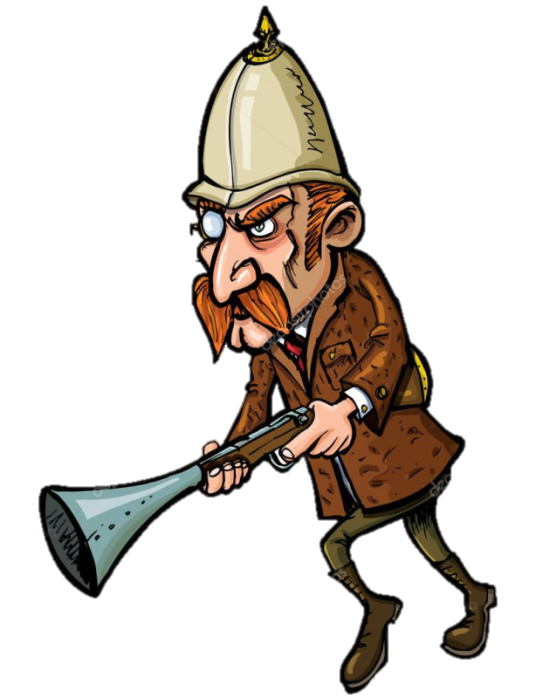 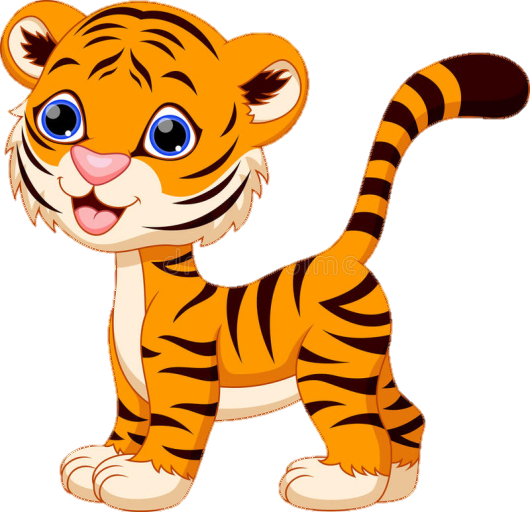 [Speaker Notes: - Click vào Luật chơi để phổ biến luật chơi]
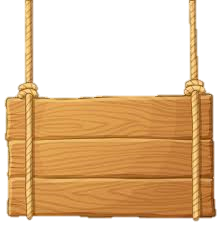 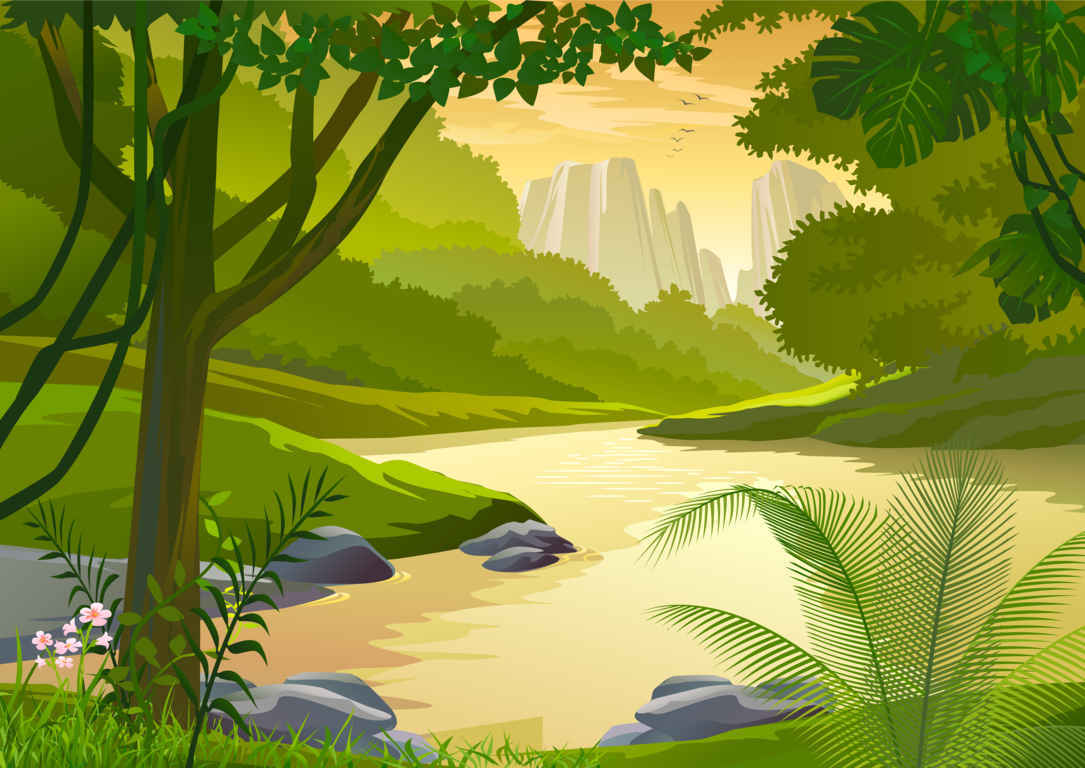 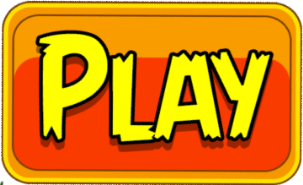 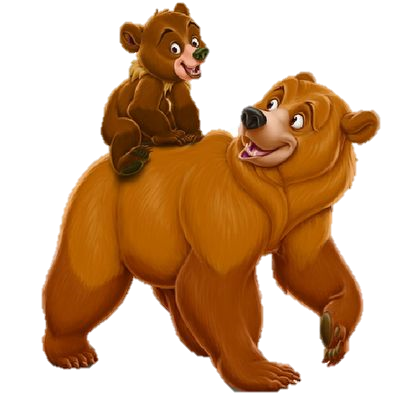 GIẢI CỨU RỪNG XANH
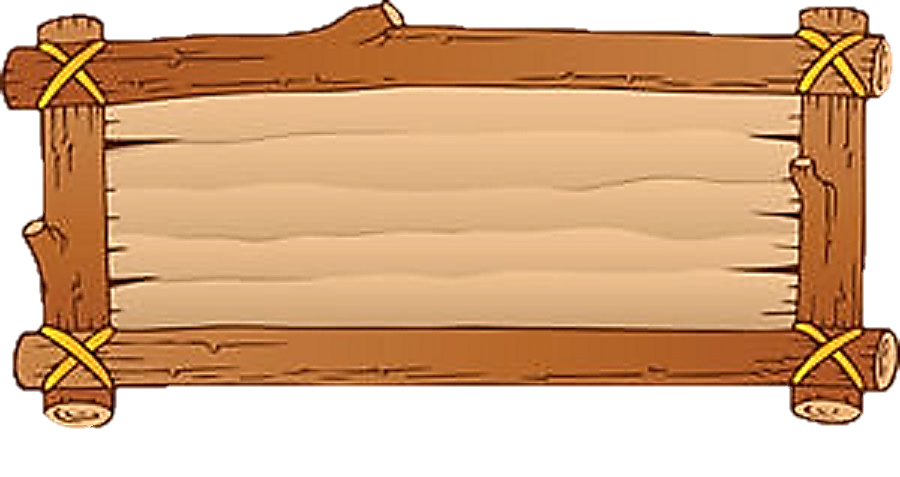 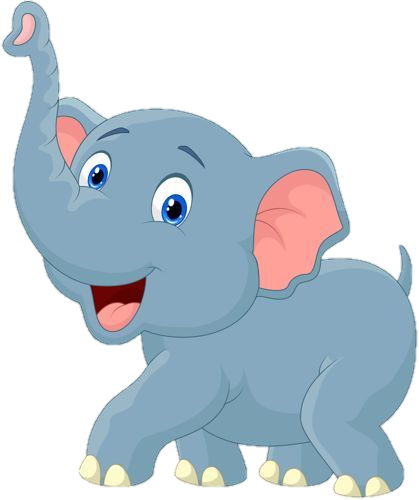 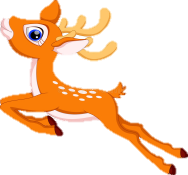 Rừng xanh đang bị tàn phá nghiêm trọng, hàng trăm loài động vật bị đe dọa. Các bạn hãy giúp khôi phục lại khu rừng và đưa các loài động vật trở về rừng bằng cách trả lời đúng các câu hỏi. HS đứng tại chỗ trả lời, HS trả lời sai nhường quyền cho bạn khác (tối đa 1 câu gọi 3 HS), mỗi câu trả lời đúng thì các bạn sẽ giải cứu được 1 con vật, thời gian trả lời mỗi câu hỏi là 1 phút.
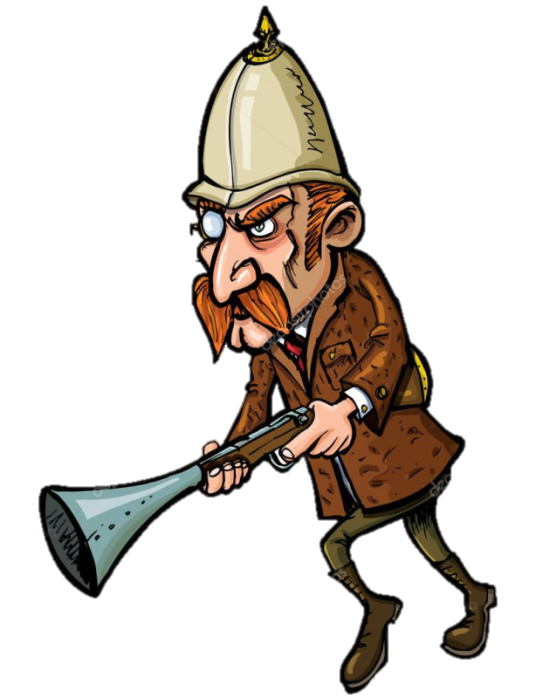 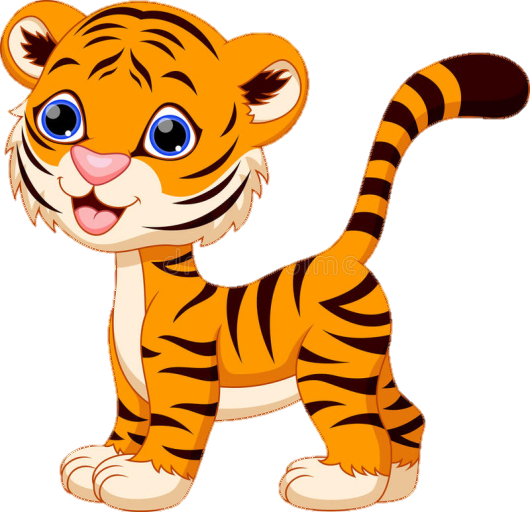 [Speaker Notes: - Click vào Play để bắt đầu chơi]
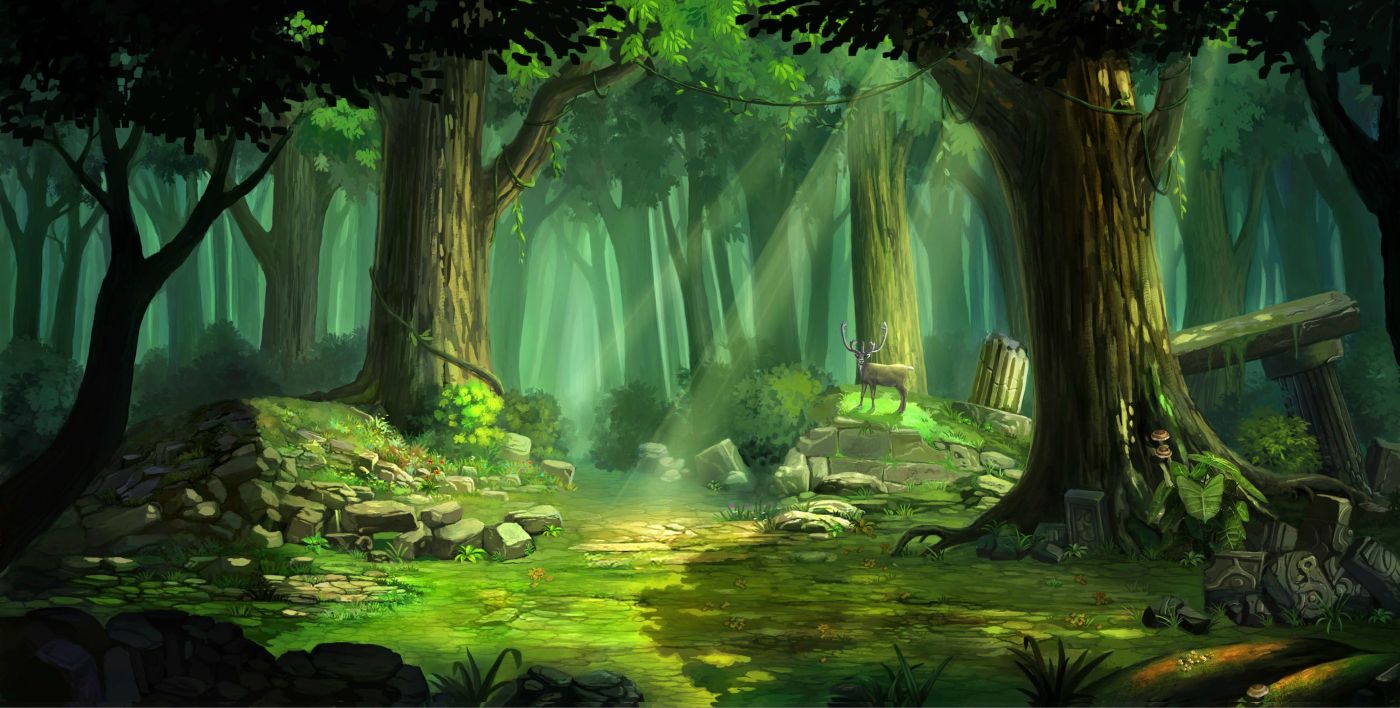 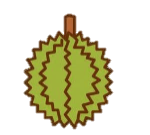 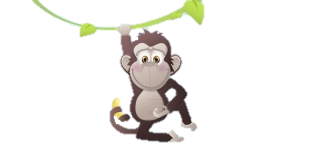 NEXT
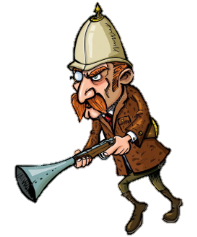 POW!
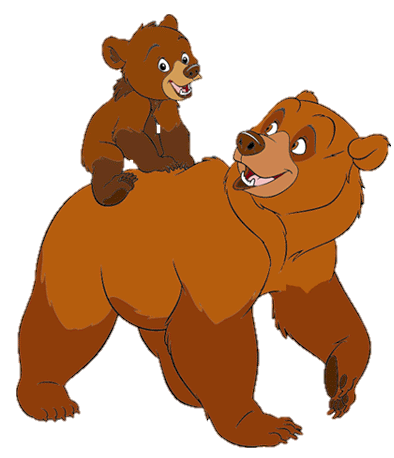 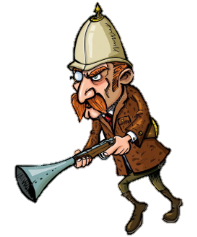 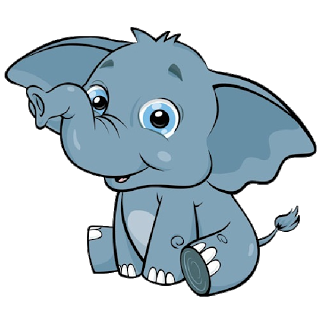 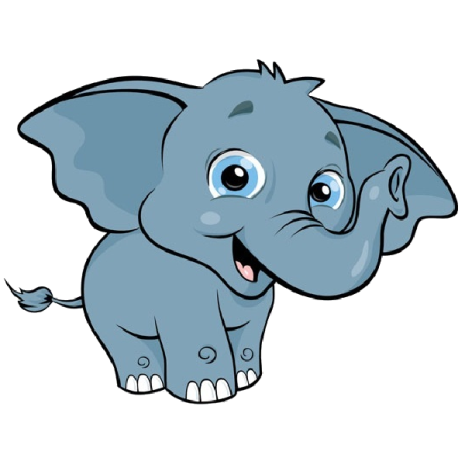 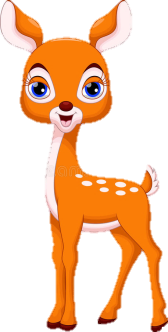 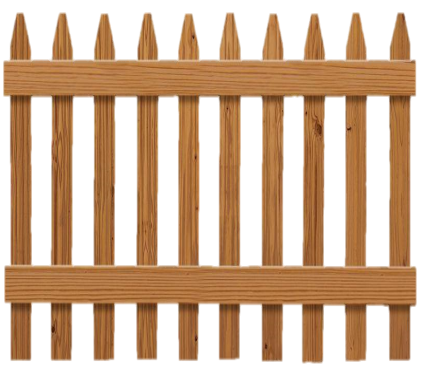 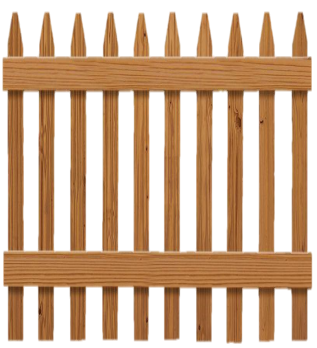 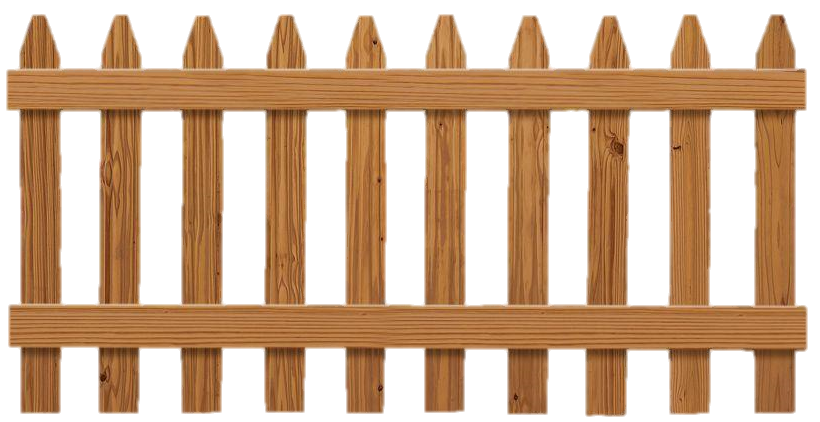 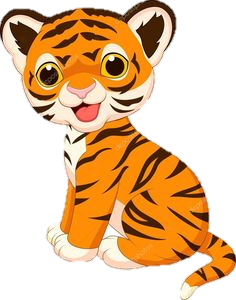 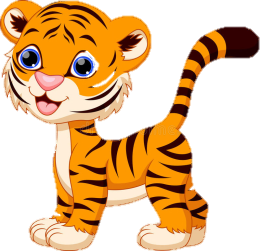 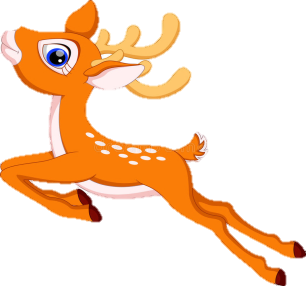 [Speaker Notes: Click vào rào chắn của vị trí con vật cần giải cứu để tra lời câu hỏi
Khi đã hoàn thành phần chơi thì click vào NEXT để vào bài mới]
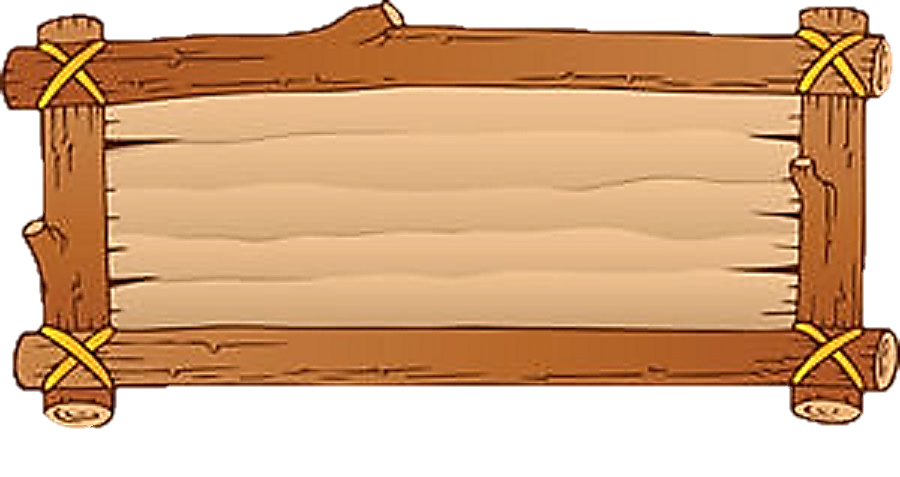 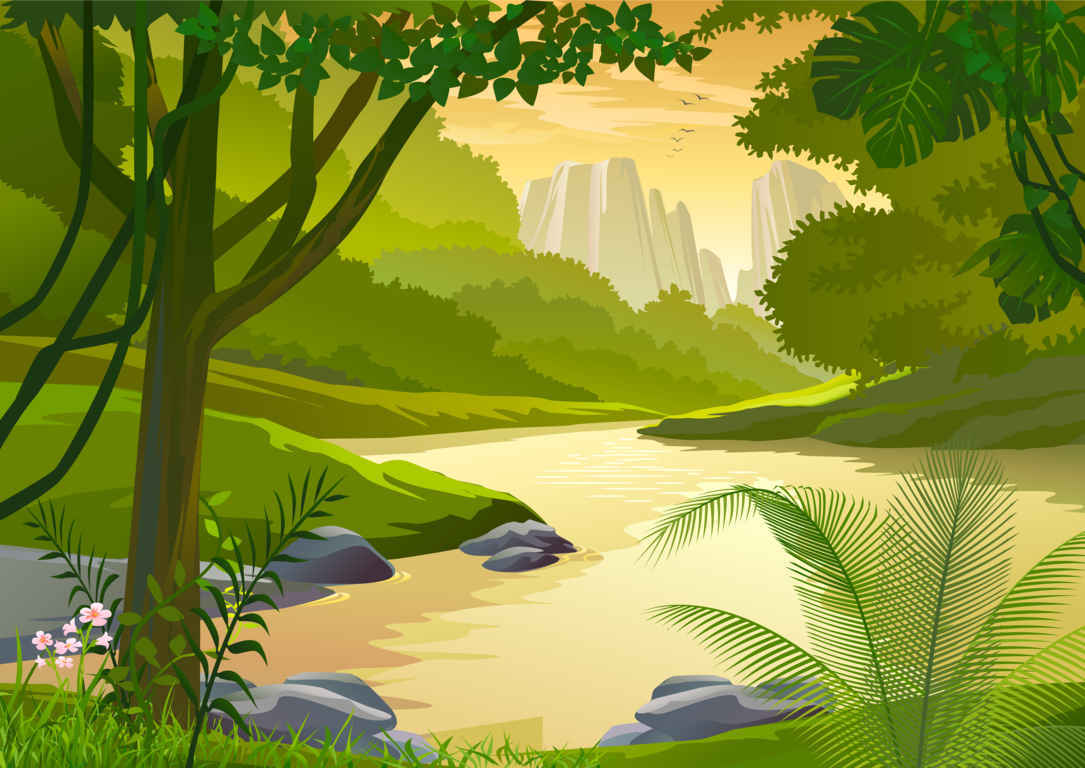 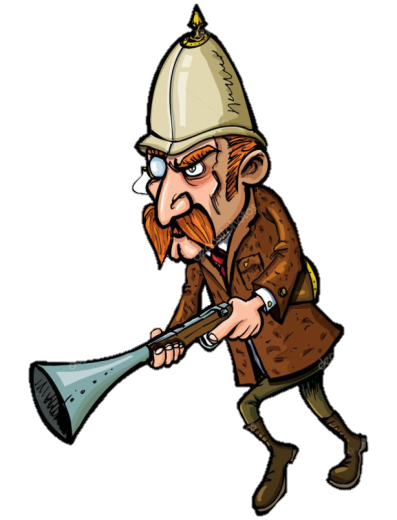 Câu 1: Giải phương trình:
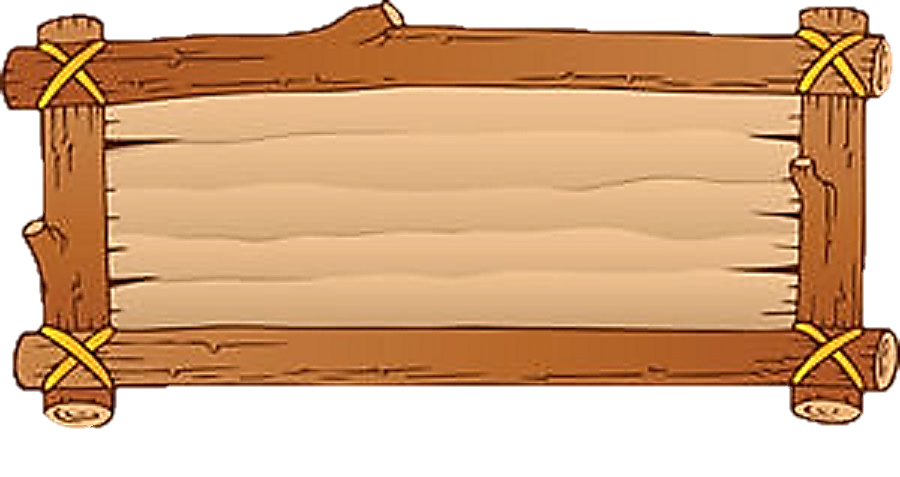 PT :                               có các hệ số

Do           nên phương trình đã cho có hai nghiệm phân biệt là: 

    Vậy tập nghiệm của phương trình đã cho là:
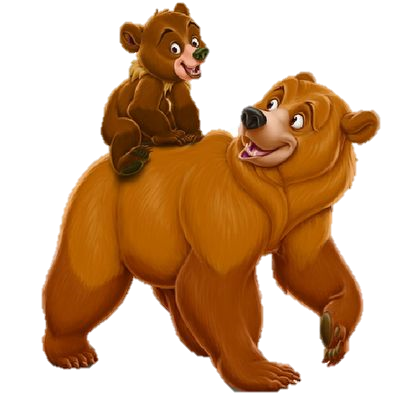 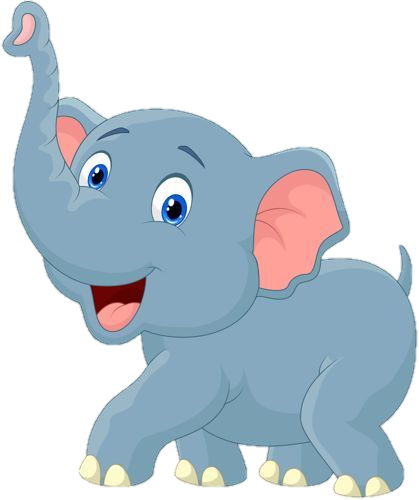 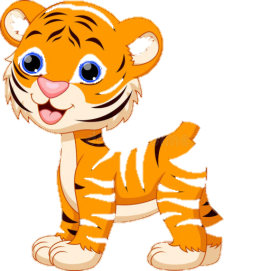 [Speaker Notes: - Click vào người giải cứu để giải cứu con vật tương ứng]
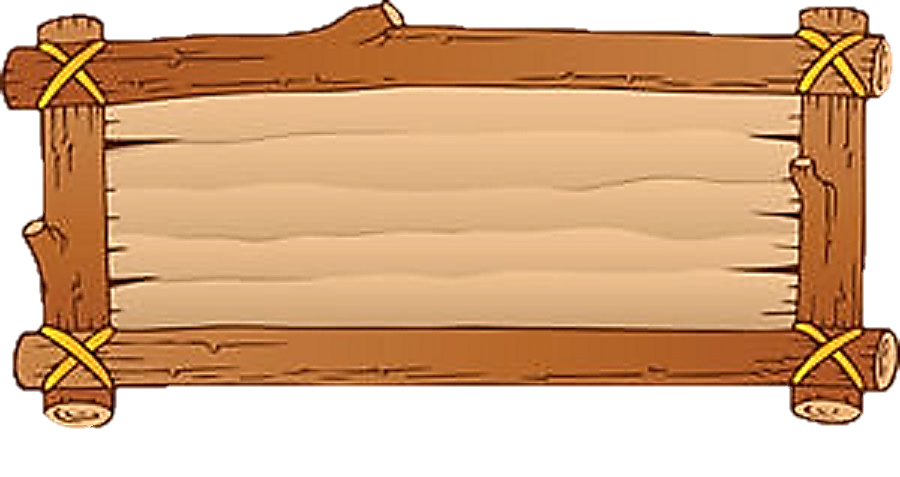 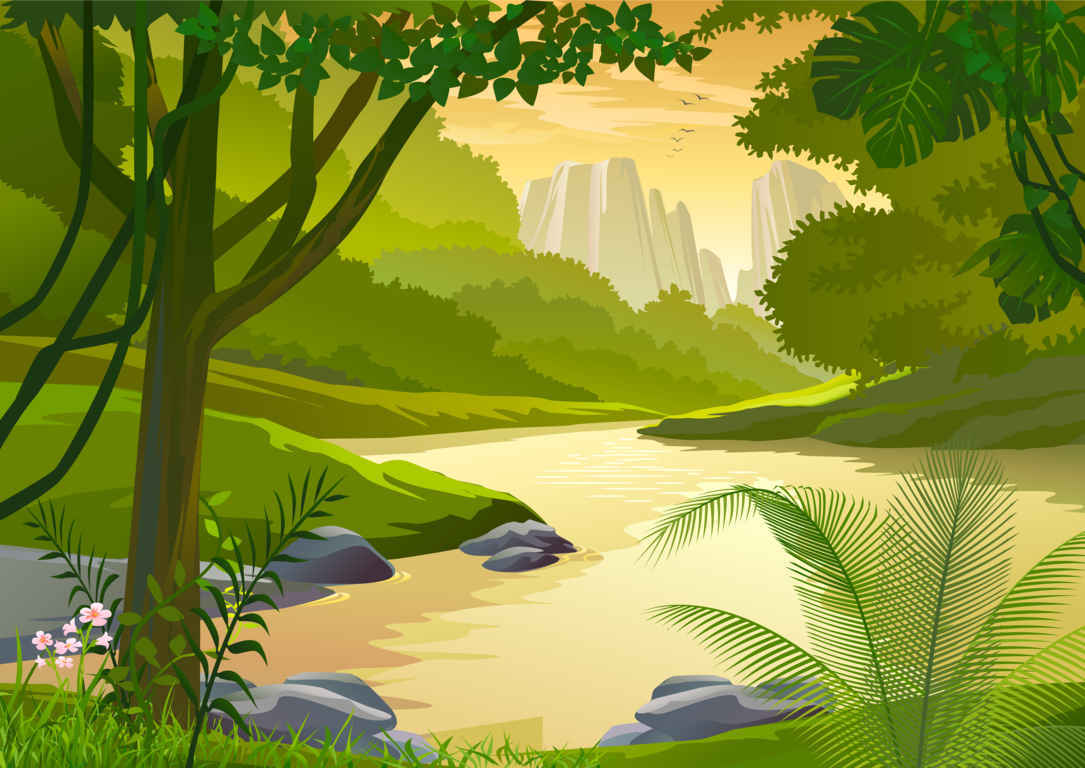 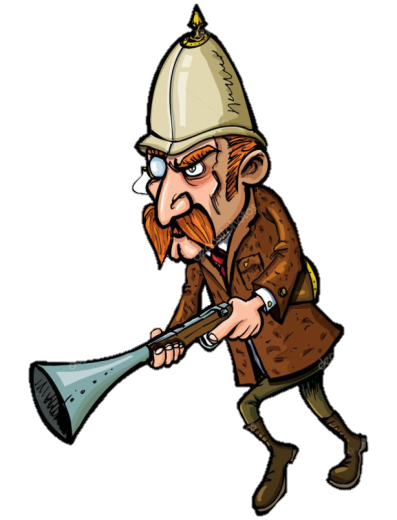 Câu 2: Giải phương trình:
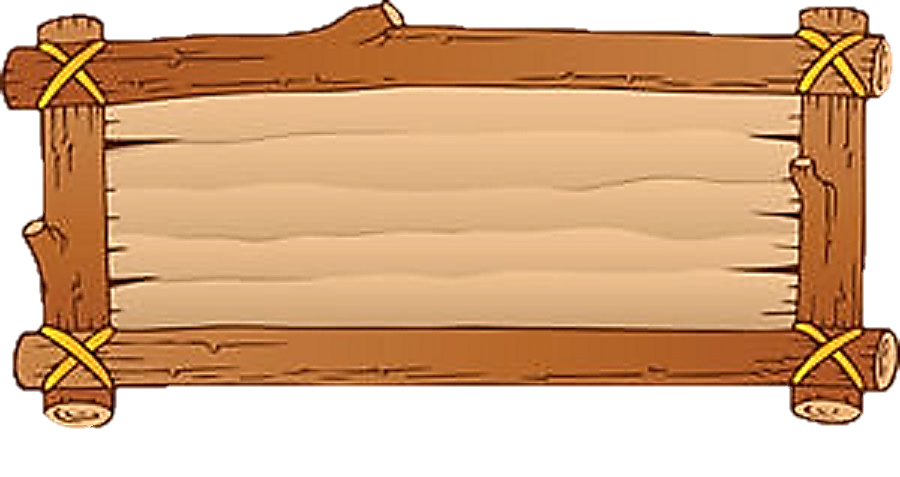 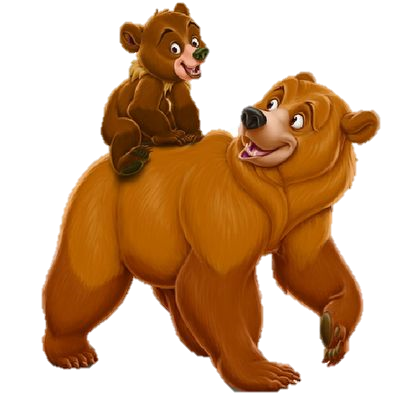 Xét phương trình:                                có các hệ số 



Do           nên phương trình đã cho vô nghiệm.
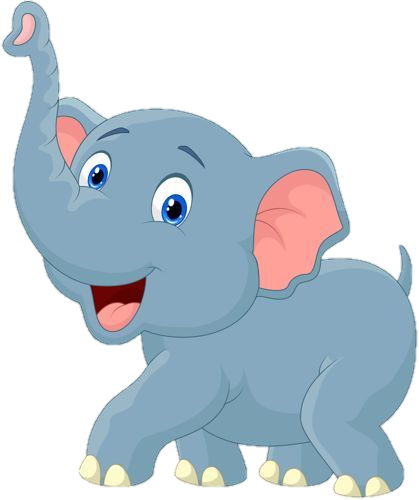 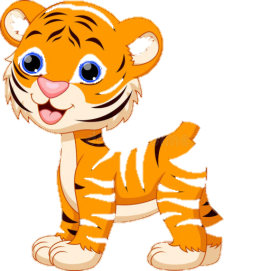 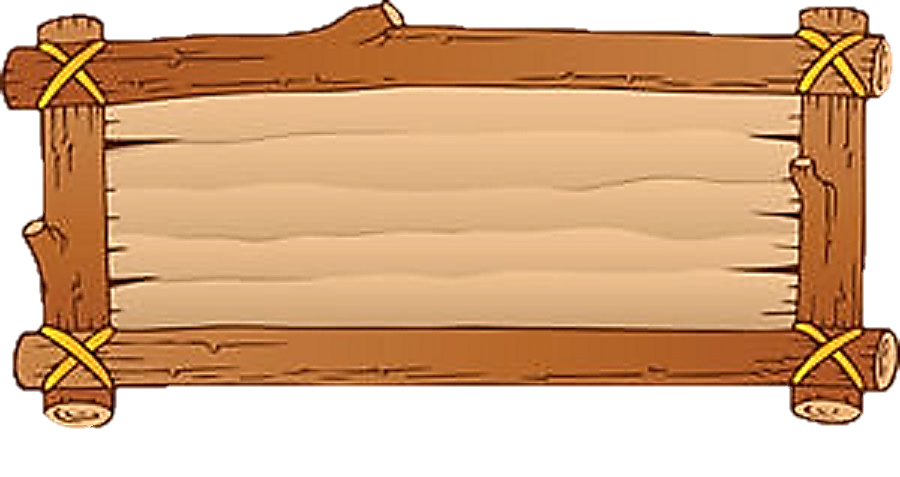 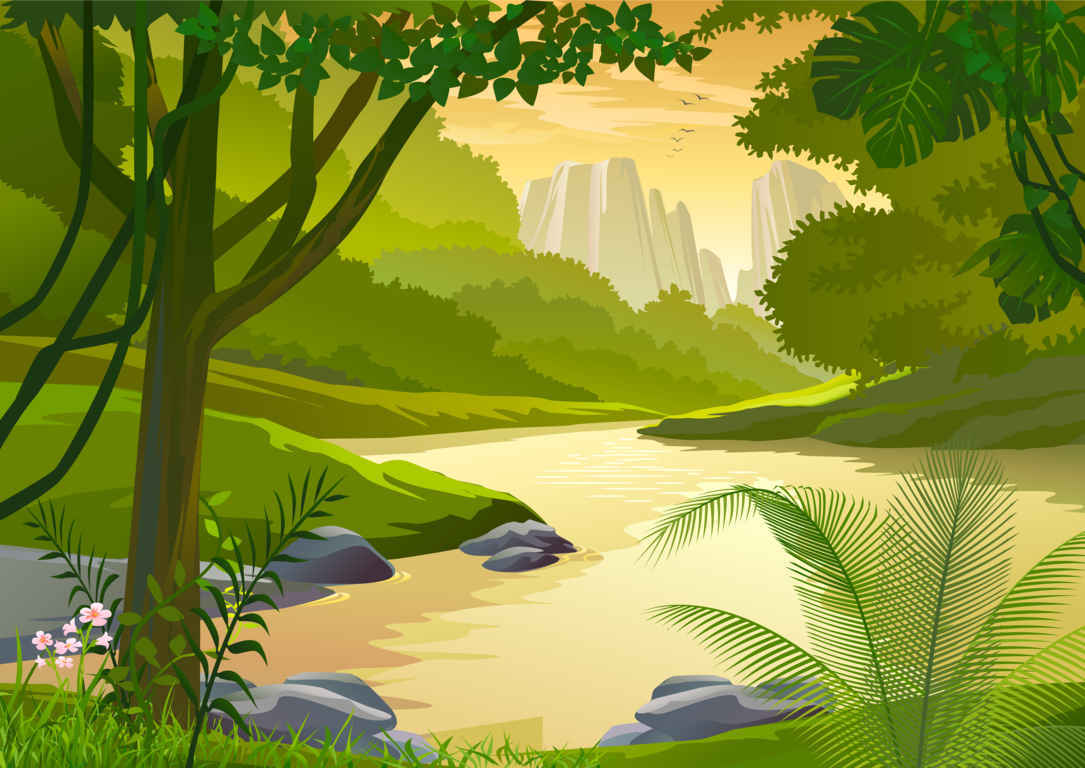 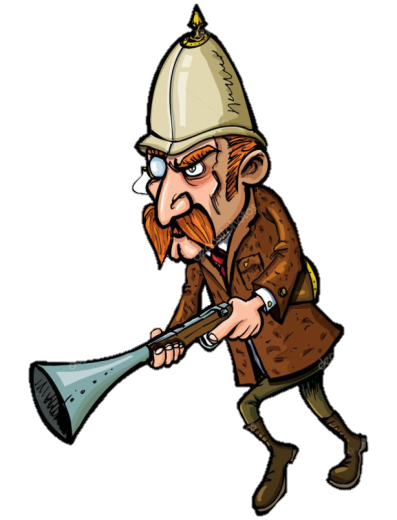 Câu 3: Giải phương trình:
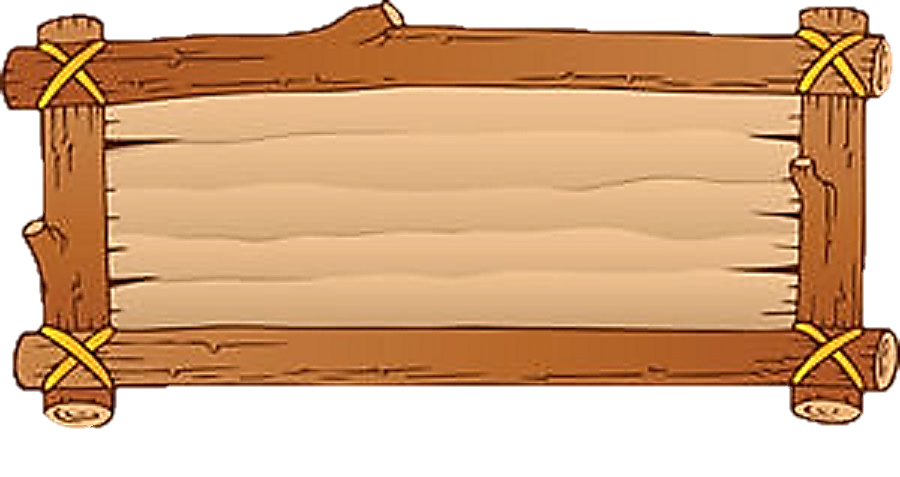 Xét PT:                           có các hệ số                                            .



Do            nên phương trình đã cho có nghiệm kép là: 



Vậy tập nghiệm của phương trình đã cho là:
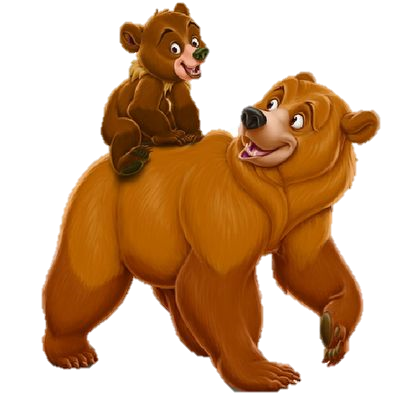 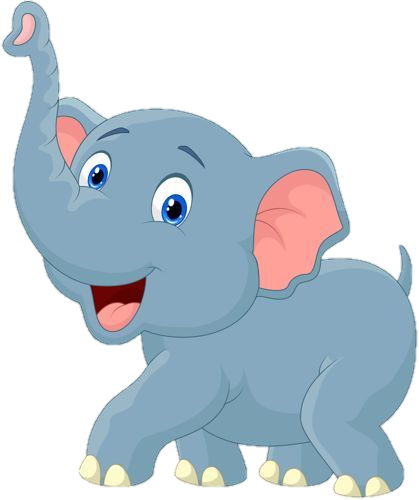 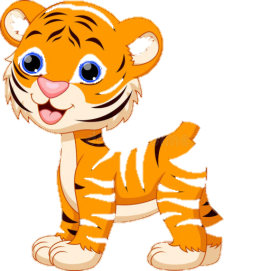 BÀI 2. PHƯƠNG TRÌNH BẬC HAI MỘT ẨN (Tiết 2)
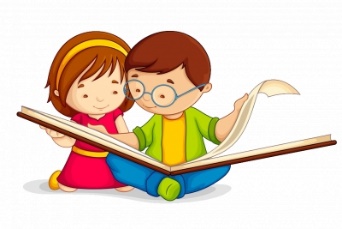 HÌNH THÀNH KIẾN THỨC
Nhận xét:
BÀI 2. PHƯƠNG TRÌNH BẬC HAI MỘT ẨN (Tiết 2)
Hoạt động 4 (sgk/trang 56)
Xét phương trình                                           với
a) Đặt                       . Chứng tỏ rằng:
b) Xét tính có nghiệm và nêu công thức nghiệm (nếu có) của phương trình trong các trường hợp:
[Speaker Notes: GV đưa ra câu hỏi từng ý
HS trả lời miệng dưới sự hướng dẫn của GV]
* Hoạt động 4 (sgk/trang 56)
Xét phương trình                                        với  
Ta có: 
               
b) Ta có: 
Nếu            thì phương trình có hai nghiệm phân biệt 

Nếu            thì phương trình có nghiệm kép 
Nếu            thì phương trình vô nghiệm .
BÀI 2. PHƯƠNG TRÌNH BẬC HAI MỘT ẨN (Tiết 2)
* Nhận xét: 
Xét phương trình                                       với
Ta có: 
Nếu            thì phương trình có hai nghiệm phân biệt


Nếu            thì phương trình có nghiệm kép 
Nếu            thì phương trình vô nghiệm 
 Công thức trên là công thức nghiệm thu gọn
BÀI 2. PHƯƠNG TRÌNH BẬC HAI MỘT ẨN (Tiết 2)
* Ví dụ 4 (sgk/trang 55)
Giải các phương trình:
[Speaker Notes: - HS đọc hiểu Ví dụ 4]
BÀI 2. PHƯƠNG TRÌNH BẬC HAI MỘT ẨN (Tiết 2)
Luyện tập 4 SGK/tr56. Giải các phương trình:




HOẠT ĐỘNG NHÓM (6 nhóm) – Thời gian: 2 phút
+ Nhóm 1; 2: Làm ý a)
+ Nhóm 3; 4: Làm ý b)
+ Nhóm 5; 6: Làm ý c)
[Speaker Notes: HS hoạt động nhóm (6 nhóm) trong thời gian 2 phút
HS đại diện nhóm làm nhanh hơn trình bày bài của nhóm mình, HS nhóm khác nhận xét, bổ sung.
GV nhận xét, đánh giá và chốt kiến thức]
BÀI 2. PHƯƠNG TRÌNH BẬC HAI MỘT ẨN (Tiết 2)
* Luyện tập 4 (sgk/trang 56) 
Xét phương trình:                         có các hệ số
  Do             nên  
Ta có
Do            nên phương trình đã cho có hai nghiệm phân biệt là:



Vậy tập nghiệm của phương trình đã cho là
b) Xét phương trình:                                          
 có các hệ số                                        Do             nên
Ta có: 
Do            nên phương trình đã cho vô nghiệm
c) Xét phương trình:                                   
có các hệ số                                        Do             nên  
Ta có: 
Do            nên phương trình đã cho nghiệm kép là: 


Vậy tập nghiệm của phương trình đã cho là:
BÀI 2. PHƯƠNG TRÌNH BẬC HAI MỘT ẨN (Tiết 2)
* Ví dụ 5 (sgk/trang 56)
Giải phương trình:
[Speaker Notes: HS đọc hiểu Ví dụ 5
GV chốt lại kiến thức về cách biến đổi Phương trình bậc hai bằng quy tắc chuyển vế 
Chú ý HS dung công thức nghiệm thu gọn khi hệ số của b chẵn.]
BÀI 2. PHƯƠNG TRÌNH BẬC HAI MỘT ẨN (Tiết 2)
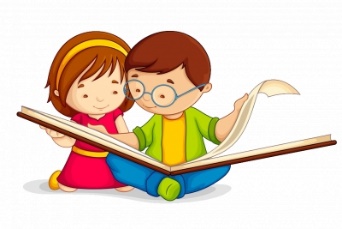 LUYỆN TẬP
Xác định được ẩn và các hệ số của phương trình bậc hai cho trước.
 Áp dụng được công thức nghiệm thu gọn để giải phương trình bậc hai một ẩn cơ bản.
HOẠT ĐỘNG NHÓM ĐÔI (1 phút)
Giải phương trình:  
Giải: 
Xét phương trình:                          có các hệ số 
Do              nên
Ta có: 
Do            nên phương trình đã cho có hai nghiệm phân biệt là:





Vậy tập nghiệm của phương trình đã cho là:
[Speaker Notes: HS hoạt động nhóm đôi trong 1 phút.
GV gọi đại diện nhóm báo cáo kết quả của nhóm mình, các nhóm khác nhận xét, bổ sung]
BÀI 2. PHƯƠNG TRÌNH BẬC HAI MỘT ẨN (Tiết 2)
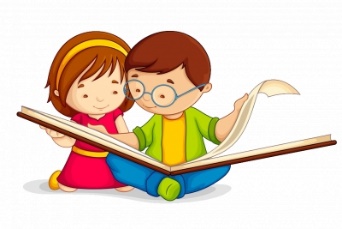 CỦNG CỐ
Vận dụng được phương trình bậc hai vào giải quyết bài toán thực tiễn (đơn giản, quen thuộc).
BÀI 2. PHƯƠNG TRÌNH BẬC HAI MỘT ẨN (Tiết 2)
Bài tập 2(sgk/tr59)
Chứng minh rằng: Nếu               thì phương trình 
có hai nghiệm phân biệt. Điều ngược lại có đúng không? Vì sao?
[Speaker Notes: GV phân tích, hướng dẫn HS
HS hoạt động cá nhân trả lời câu hỏi và lên bảng làm bài]
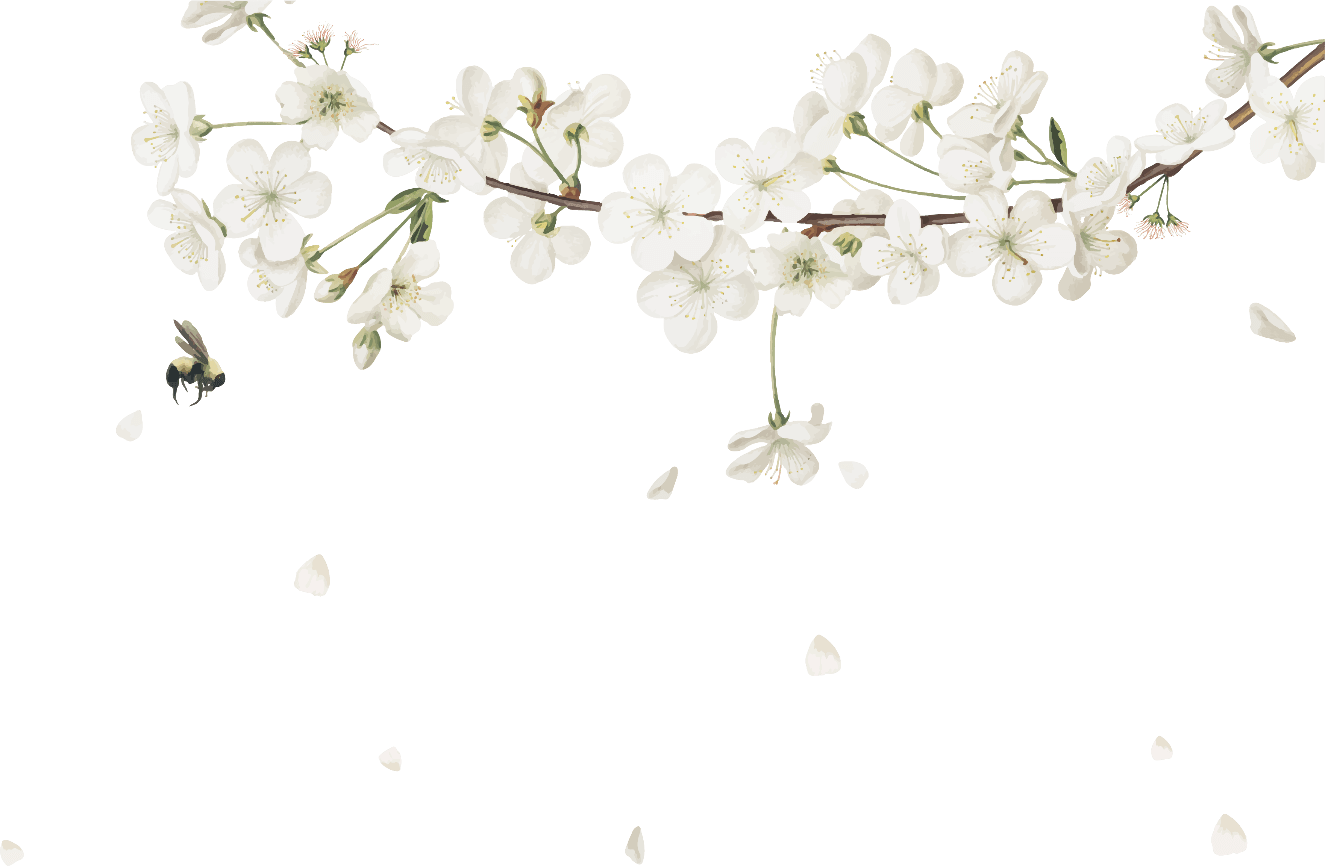 HƯỚNG DẪN VỀ NHÀ
- Đọc lại toàn bộ nội dung bài đã học.
- Học thuộc: định nghĩa, cách giải phương trình bậc hai theo công thức nghiệm, công thức nghiệm thu gọn, các phần nhận xét.
- Đọc các mục III; IV (sgk/tr56; 57)
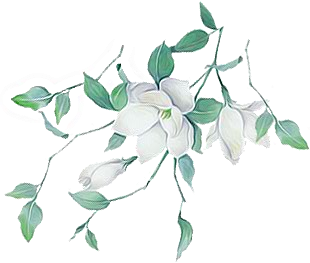 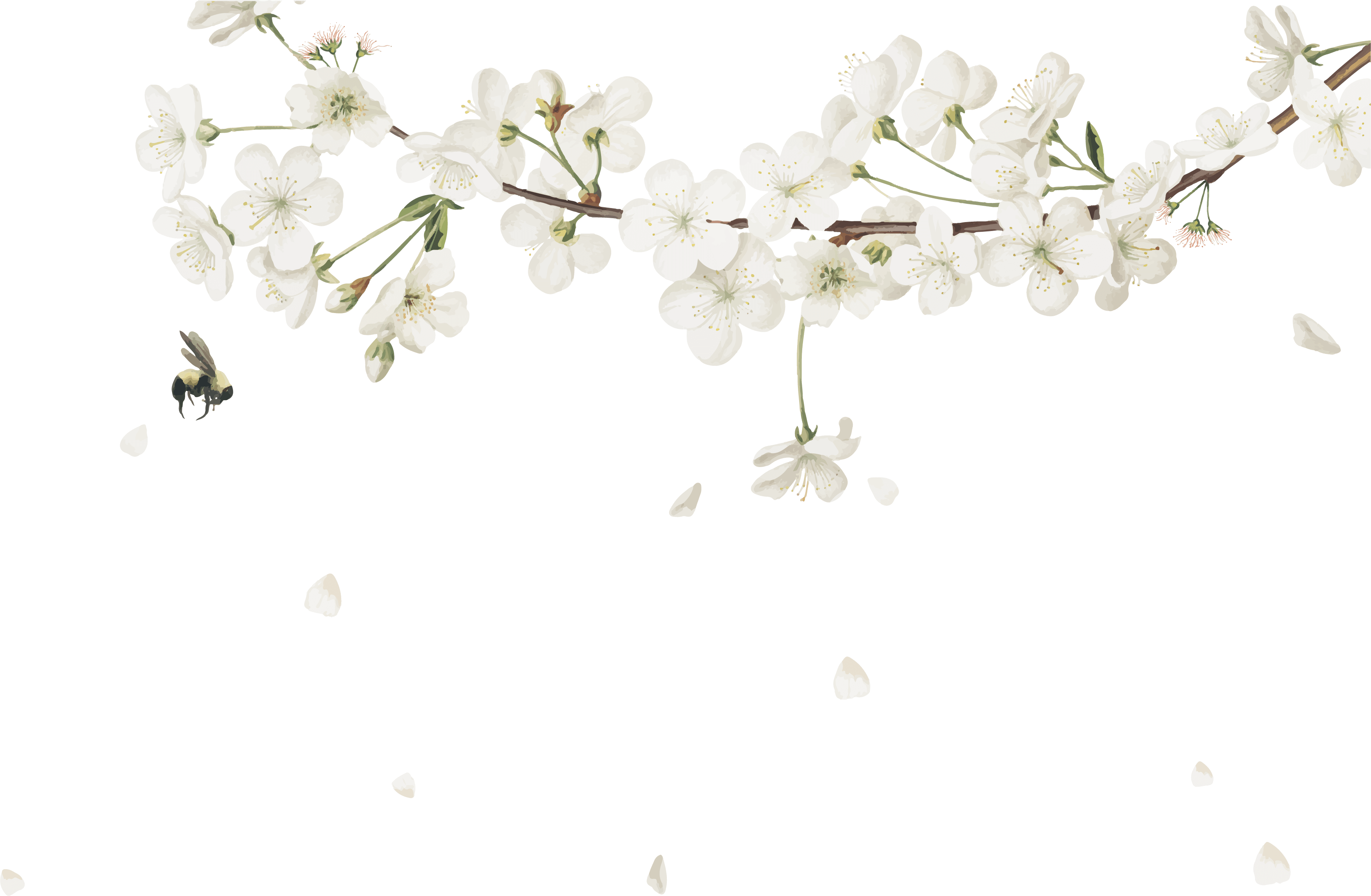 CHÀO TẠM BIỆT 
VÀ CHÚC CÁC CON HỌC TỐT!
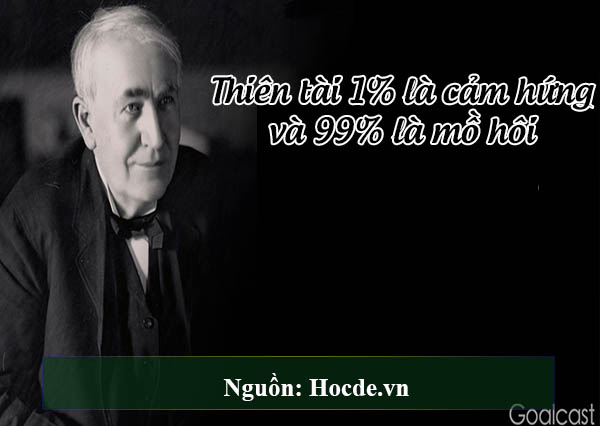